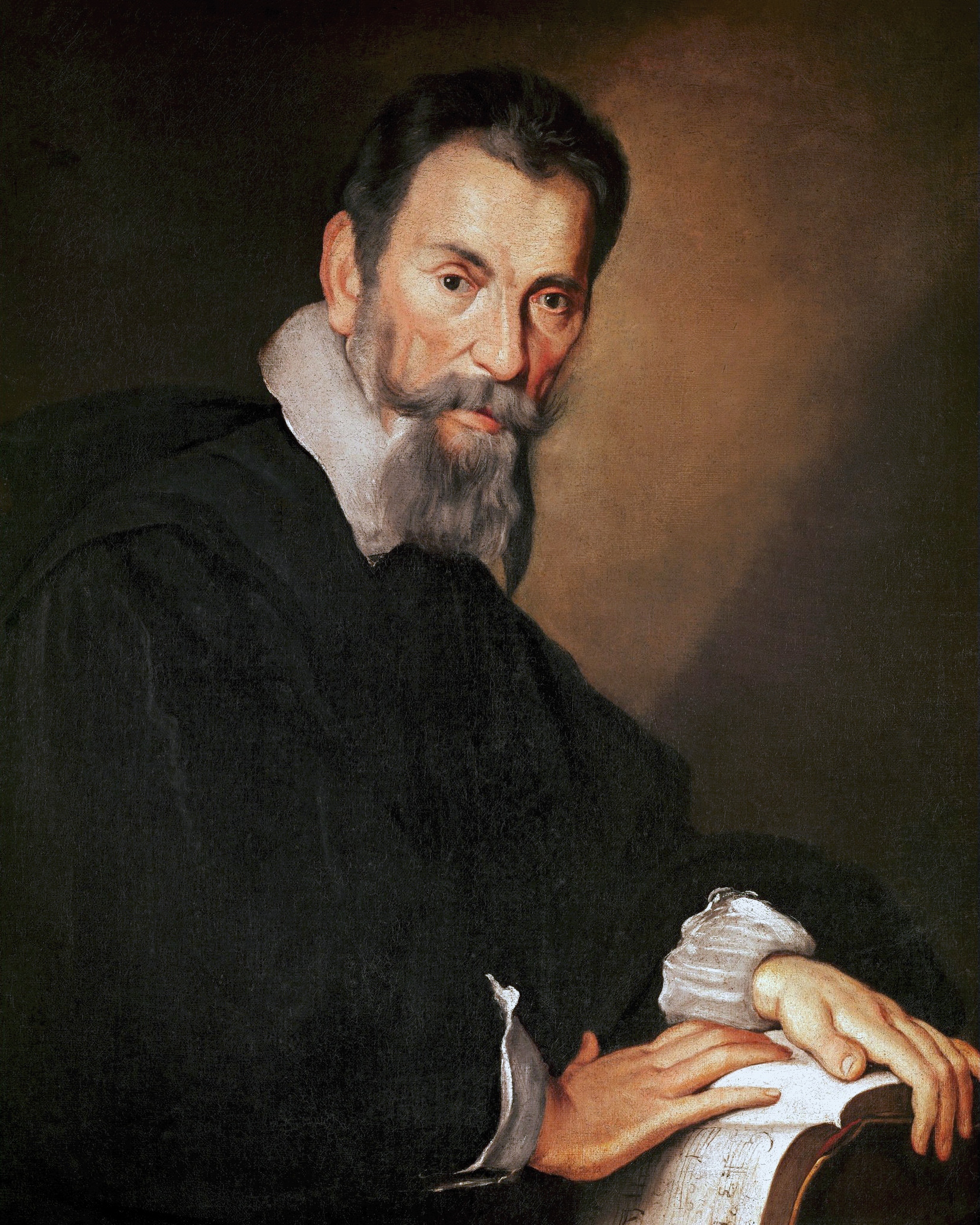 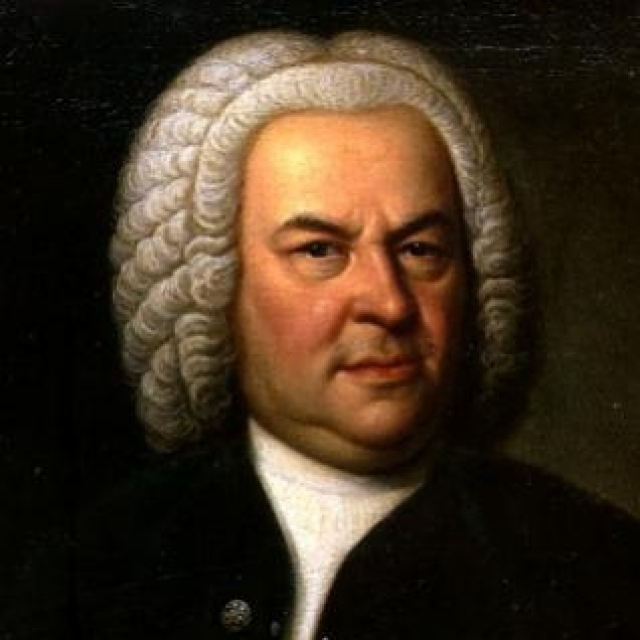 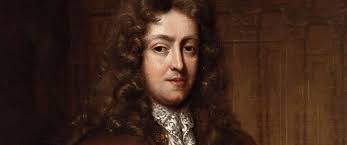 BAROČNI SKLADATELJI
7.A in 7.B
Polona PROSEN
DUTOVLJE, MAREC 2020
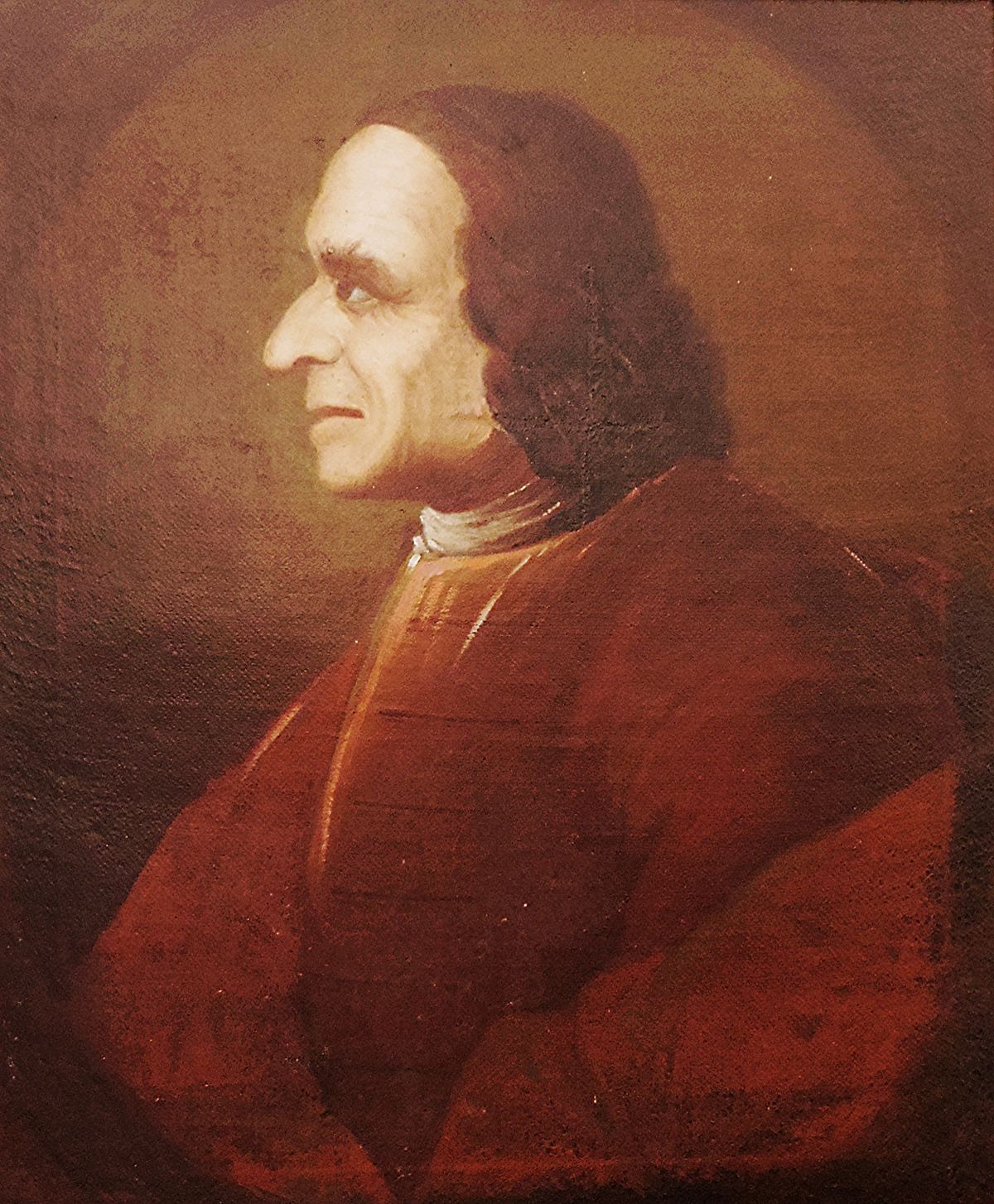 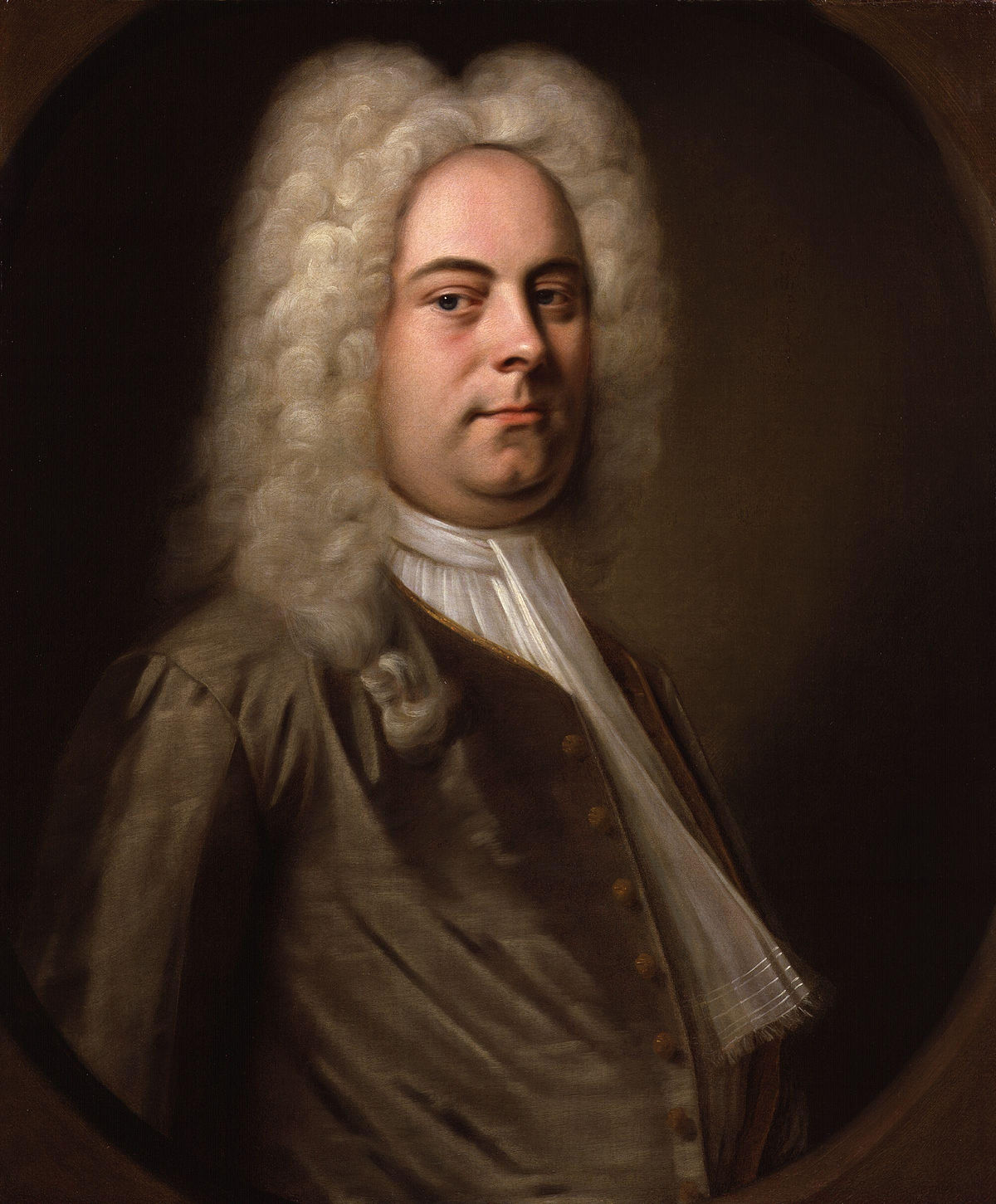 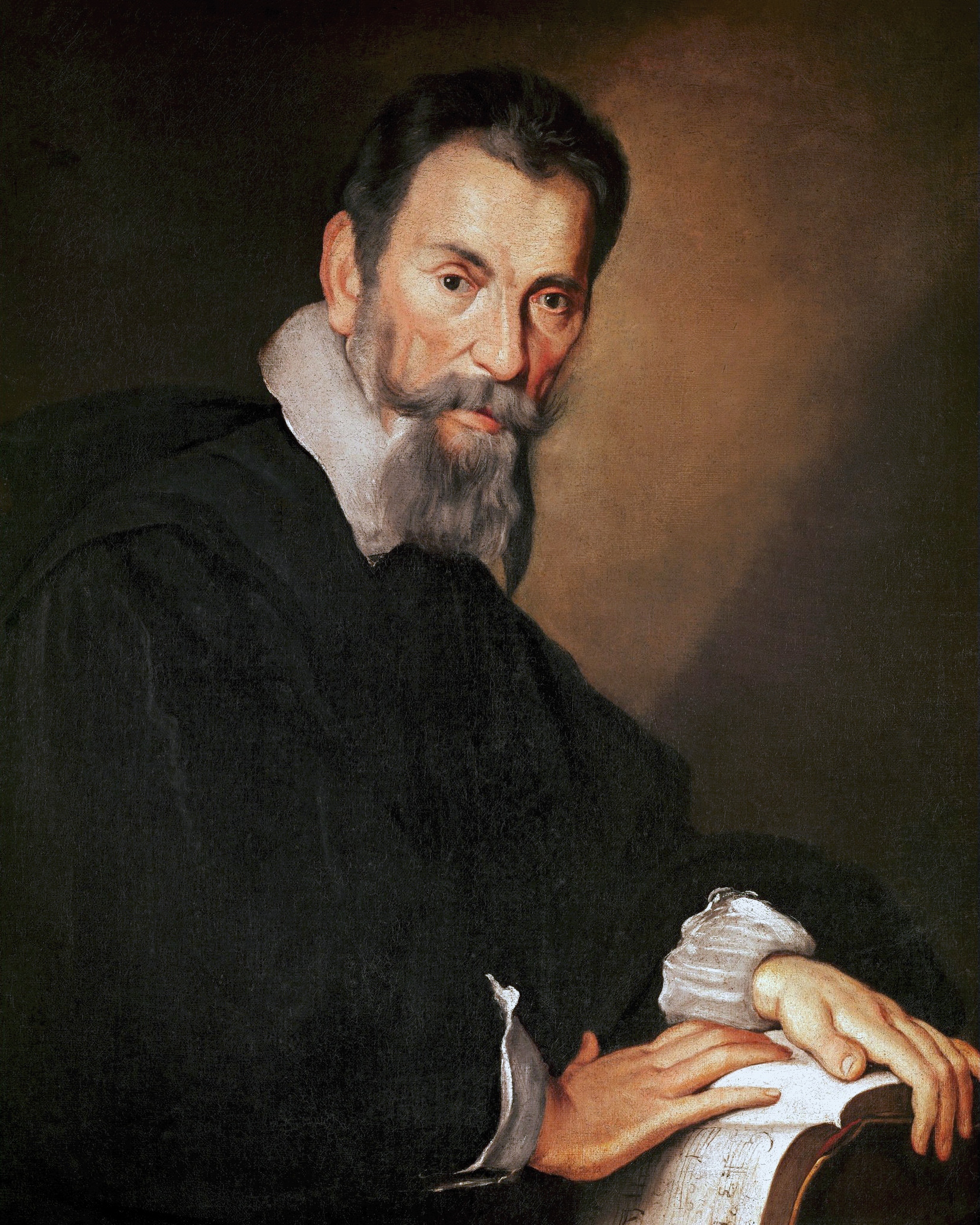 CLAUDIO MONTEVERDI (1567 – 1643)
Italijanski skladatelj, violinist, orglar in pevec.
Je prvi veliki operni skladatelj.
Povezuje obdobje renesanse in baroka.
Njegova najbolj znana opera je ORFEJ, ima mitološko vsebino.
OPERA
OPERA je glasbeno scensko delo,
kjer pevci nastopajo (igrajo) ob spremljavi orkestra. Na odru je postavljena scena, pevci so v kostumih, uprizarjajo igro. Glasbeno gledališče.

Nastala je okrog l. 1600 v Firencah.
Večina oper je nastala po naročilu plemičev.
Bogato okrašena scena, velik oder, razkošni kostumi, pevci solisti, spremljava orkestra
ORFEJ
https://www.youtube.com/watch?v=jb2TURdBeEQ
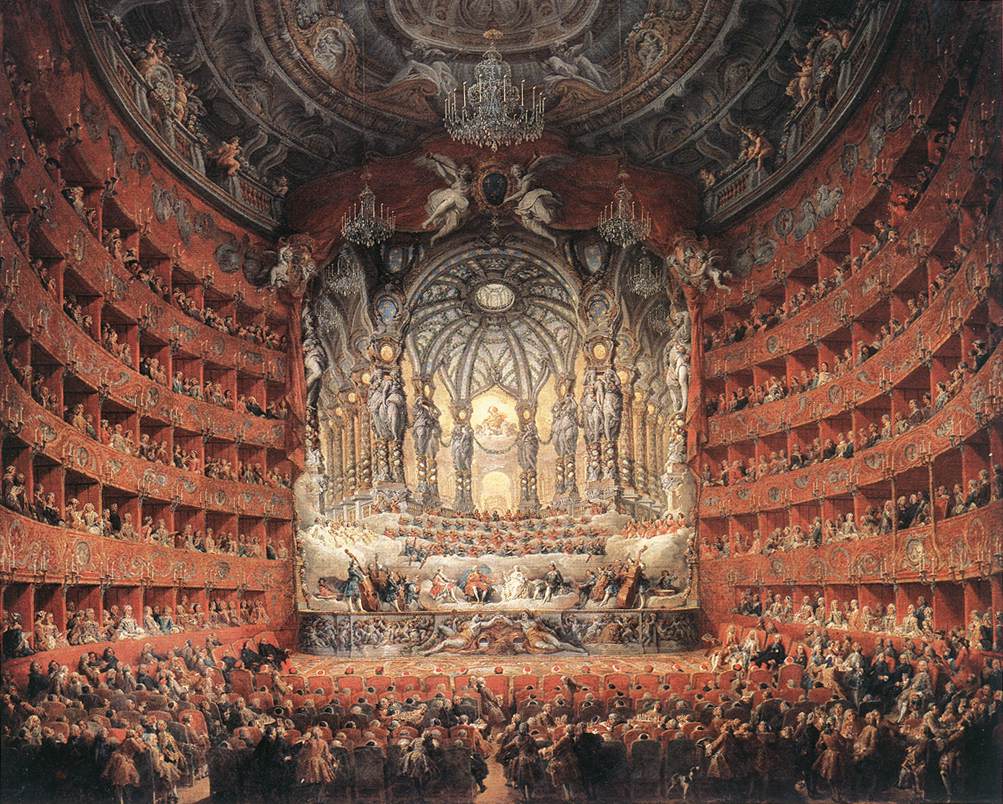 Baročna operna hiša v Rimu
HENRY PURCELL (1659 – 1695)
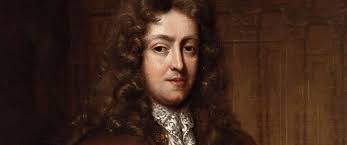 Angleški baročni skladatelj.
Nasploh eden največjih angleških glasbenikov.
Avtor najpomembnejše angleške opere 17. st. DIDO IN ENEJ.

https://www.youtube.com/watch?v=ou8A0g_jYyA
JOHANN SEBASTIAN BACH
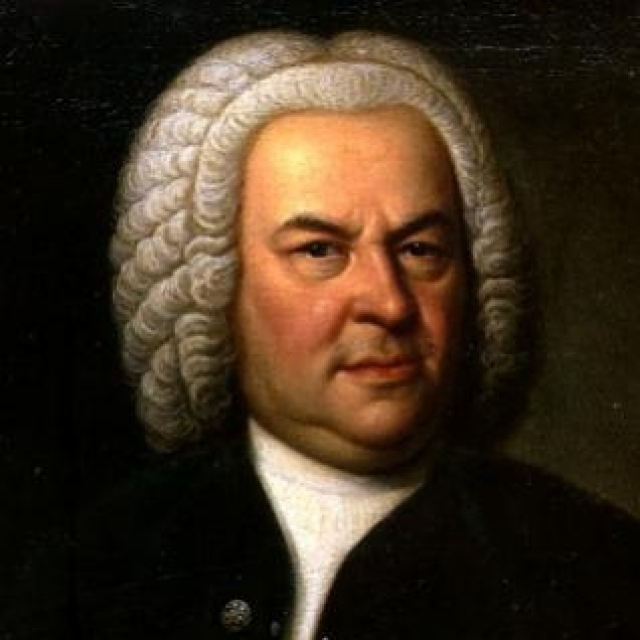 Eisenach 1685 – Leipzig 1750 (Nemčija)
NAJPOMEMBNEJŠI BAROČNI SKLADATELJ!
Pisal je predvsem za instrumente s tipkami (orgle, čembalo).
Imel je 4 sinove, ki so tudi znani glasbeniki.
Bil je zelo veren: „Solli deo Gloria“ (samo Bogu slava).
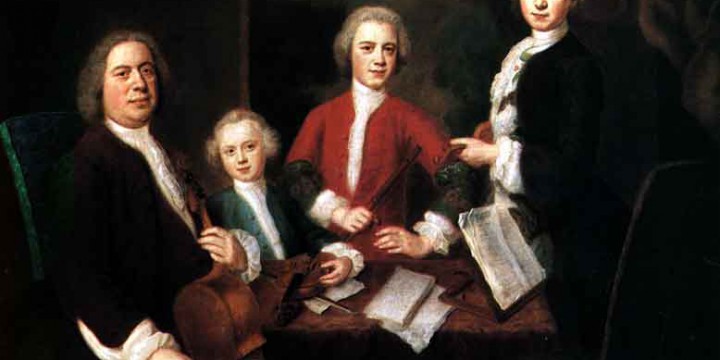 JOHANN SEBASTIAN BACH - DELA
Napisal je nove glasbene oblike: PRELUDIJ, FUGA, KANTATA, TOKATA, PASIJON.
Dobro uglašeni klavir
Tokata in fuga v d-molu
https://www.youtube.com/watch?v=Nnuq9PXbywA
Brandenburški koncerti